Projekt EFFeCT
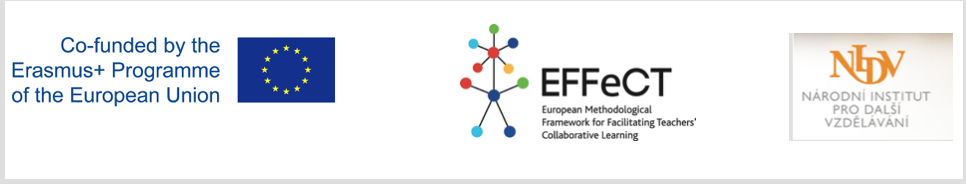 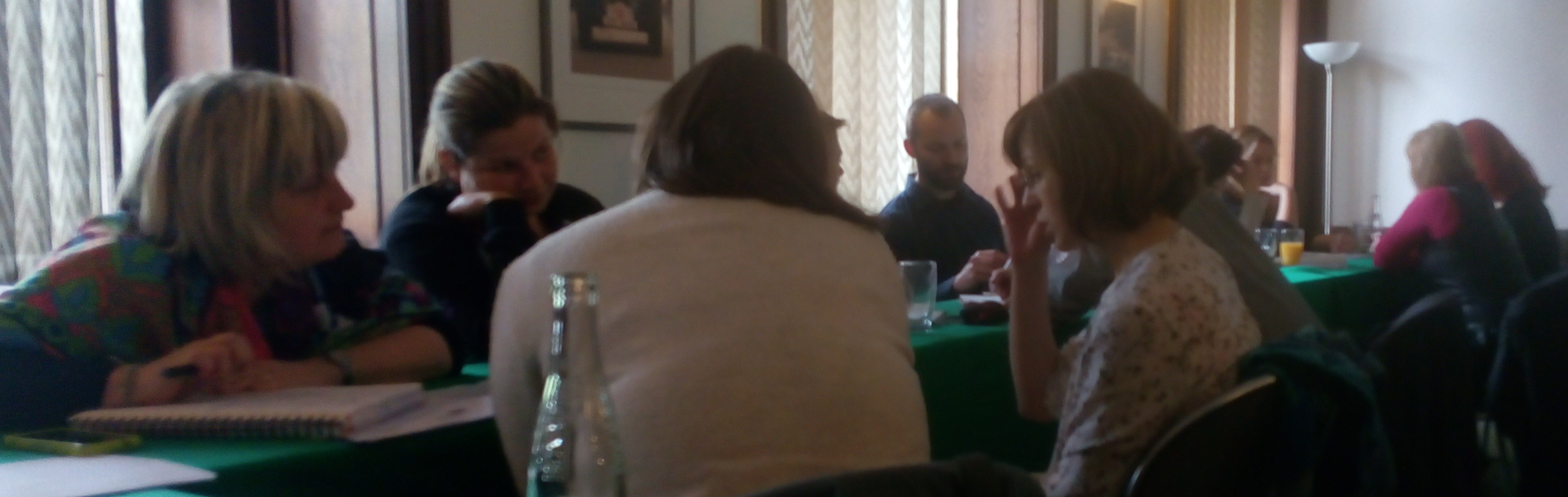 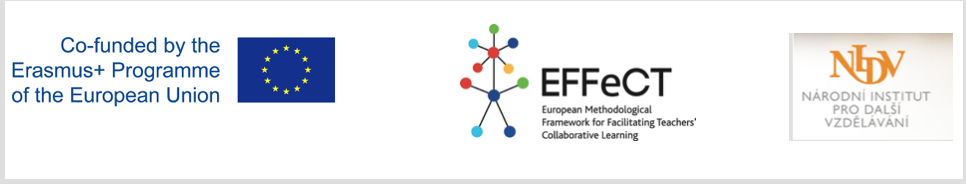 Kulaty STUL, NIDV: 16. dubna 2018
projekt EFFECT
http://oktataskepzes.tka.hu/en/effect-project
OUTLINE
INTRODUCTION TO EFFECT PROJECT & Concept ctL …
examples from range of practices
SOME findings/results
implications & discussion
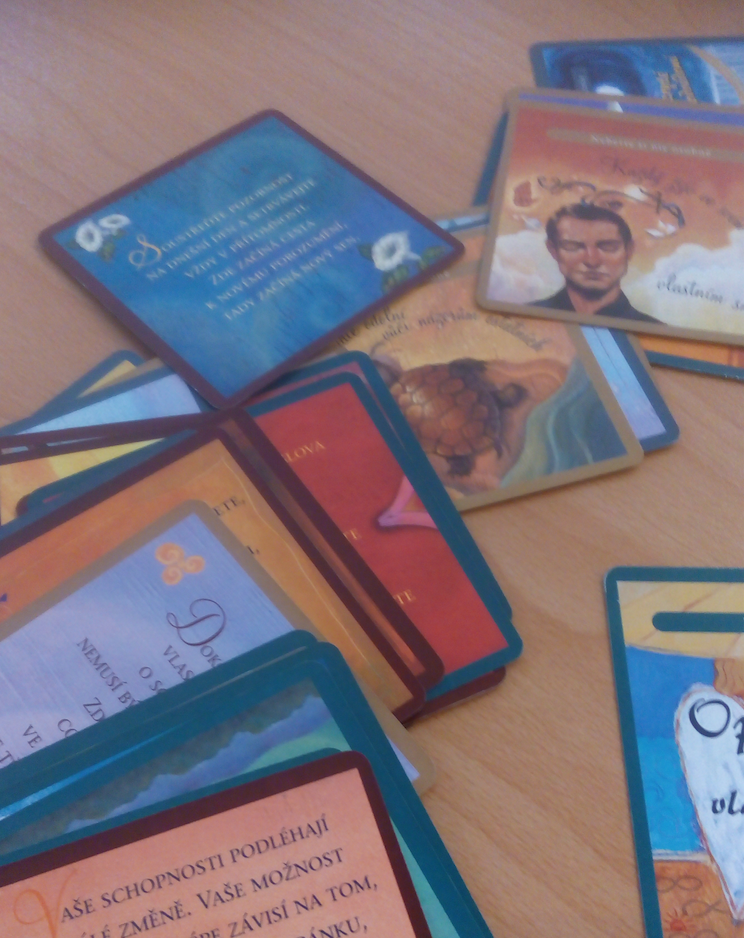 THE EFFECT PROJECT:
European Methodological Framework for Facilitating Collaborative Learning for Teachers
European Methodological Framework for Facilitating Collaborative Learning for Teachers’
KDY: listopad 2015 - duben 2018
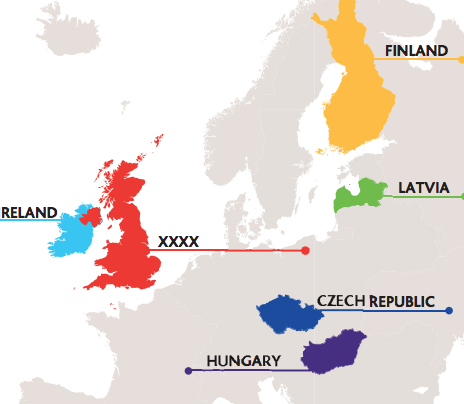 Aim of the Project “EFFECT”
to design a methodological framework 
and to disseminate the same by means of 
an e-publication on which 
teachers’ professional collaborative learning 
might be initiated and 
then might be built.
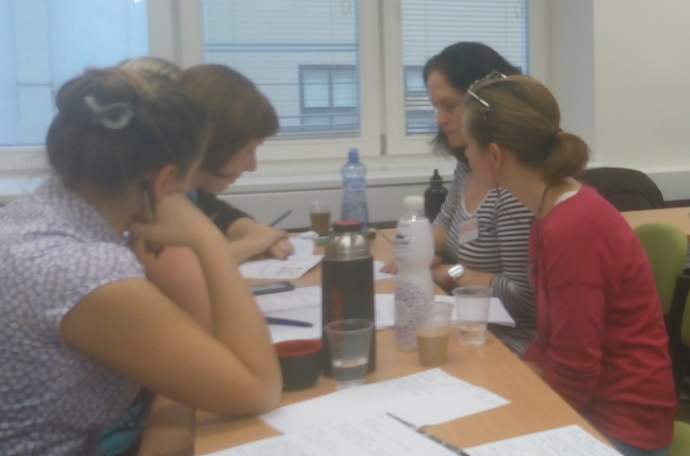 The focus - benefits of collaboration
The focus for the EFFeCT project is teachers’ professional learning and the means by which benefits may be gained through collaboration with other teachers and other educators.

 By ‘professional learning’ may be understood that which a teacher acquires arising from direct and indirect (first-hand or second-hand) experience and on which basis that teacher then applies to her/his knowledge and understanding in relation to her/his professional practice.
context
21st Century key skills for all: 
Communication, Critical Thinking, Collaboration, Creativity & Innovation

Vangrieken et al. (2015) “effective collaboration … has vital importance for the future as it is needed to build schools into learning organisations, to anticipate the growing importance of collaboration in society and to use education as a role model for students to properly prepare them for the future.”
In schools where teachers collaborate, student test scores improve.

“Teachers who work together in a meaningful and purposeful way have also been found to be more likely to remain in the profession because they feel valued and supported in their work.” (Mulford, 2003)
New (2018) European Commission Document
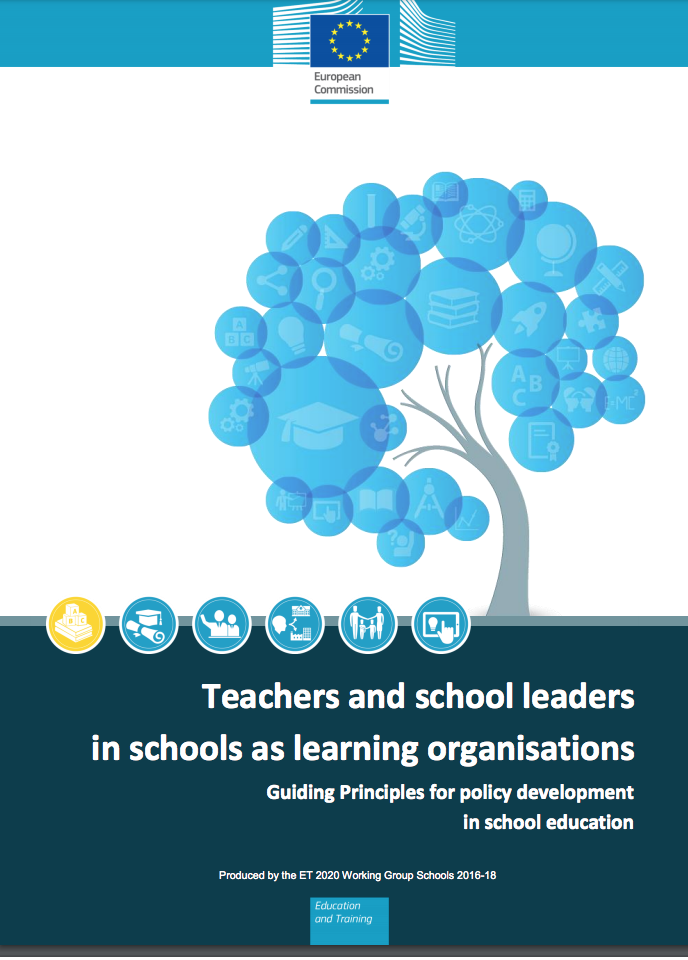 CONCEPT
A methodological framework is 
(i) an “approach for making explicit and structuring how a given task is performed”and 
(ii) a “set of structured principles”.

Collaboration for teachers is “working together, towards a shared vision of purpose
and outcome for personal, professional or system-wide benefit.” (Bell, 2015)

Collaborative teacher learning (CTL) is teachers working together, 
purposefully interacting and 
is intended to advance teachers’ learning, 
based on participative and inclusive values and 
with a commitment to co-construction of professionally-related concepts and 
ways of understanding and of practising their profession.
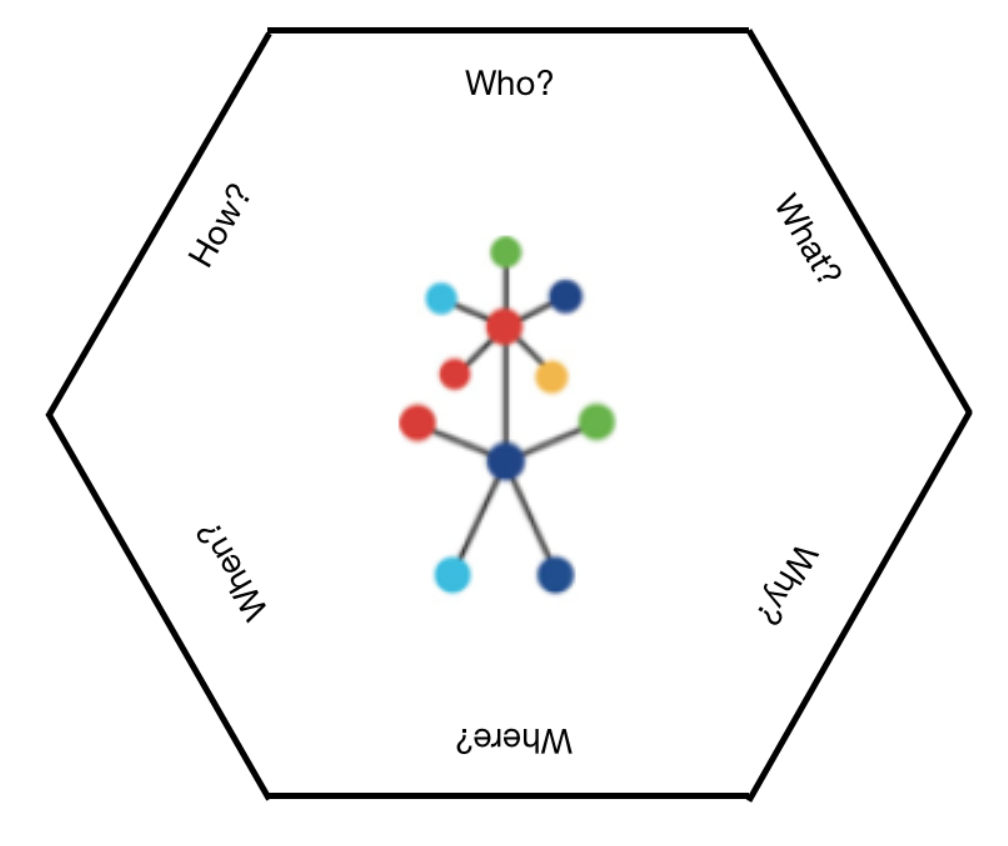 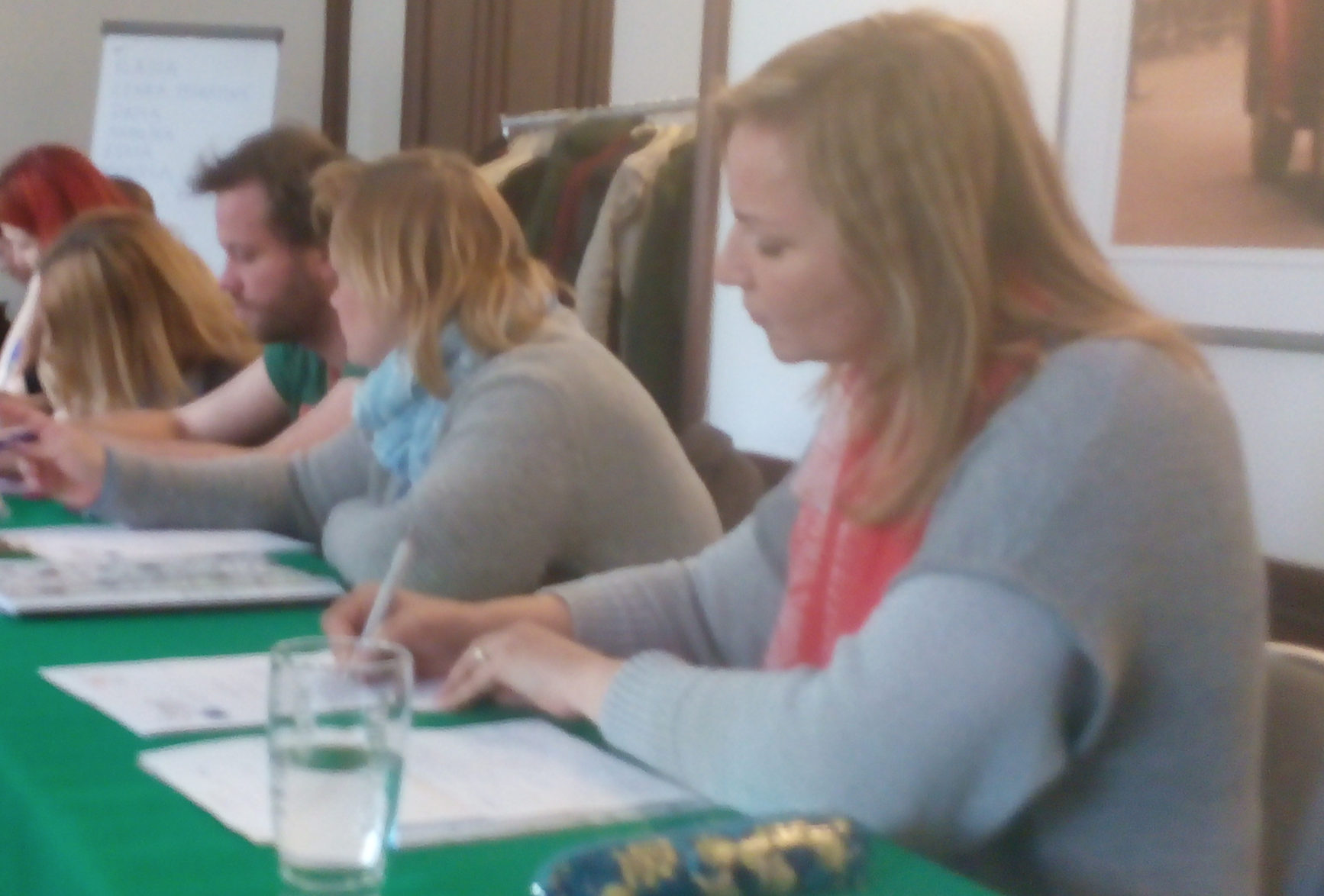 ?
examples of good practice
mentor learning from facilitator
GROW	 					                   G.R.O.W. Goal. Reality. Options. Will.
SMART[ER]					             S.M.A.R.T.(E.R.)
MENTORSKY STUL				       MENTOR TABLE
BALANCNI KOLO				            BALANCE WHEEL
ZPETNA VAZBA: VIDIM A SLUSIM   FEEDBACK:  I OBSERVE AND LISTEN
MENE JE VICE				            LESS IS MORE
ZADNA OTAZKA NENI SPATNE		NO SUCH THING AS A SIMPLE QUESTION
OTREVRENE SILNE OTAZKY		OPEN AND STRONG QUESTIONING
NALADENI NA MENTEE			     BE ON THE MENTEE’S WAVELENGTH
POSITIVNI NALADENI			     FINE TUNING
FORMA A OSNOVA 				     FORM AND STRUCTURE
NAS  PECI					          LOOK AFTER / TAKE CARE of OWN HEALTH
PLANOVANI					          PLANNING
SPETNA VAZBA				          FEEDBACK
UMRIMIVOST					          MODERATION
MENTORSKY DENIK				    MENTOR’S DIARY
mentor learning from OTHER MENtorS
UZITECNOST SDILENI 			      BENEFITS OF SHARING
NASLOUCHANI DRUHEMU 			LISTENING TO OTHERS’ PERSPECTIVES
VIRA JE SMYSL MENTORINGU		FAITH IN THE MENTORING CONCEPT/
						                       BELIEF IN THE VALUE OF MENTORING
INSPIRACE ODDENIM PRIBEHY    INSPIRATION FROM DIFFERENT STORIES/      
RUZNE UHLY POHLEDU 		     DIFFERENT VIEWPOINTS
NEHODNOTIM ≥ PODPISU		     HAVING TO SIGN WHEN THINGS ARE NOT GOOD
VETSI SEBEVEDOMI				     GREATER SELF-CONFIDENCE
TRENINK A ZDUSENI			     TRAINING AND GROWTH
DAVANI PROSTRORU			     GIVING MAKING SPACE (TO DO THE JOB)
VYSELCHNOUT  A BYT EMOCNE PRITOMNY  	 TO LISTEN AND TO STAY FOCUSSED
INVESTICE KVALITY				     INVESTING IN QUALITY
NEPRETRZITY  PRIVES UCENI	     UNINTERRUPTED FLOW OF LEARNING
TOLERANCE					           TOLERANCE
TRPELIVOST					           PATIENCE
VEDENI PORTFOLIU				     PORTFOLIO
NEODKLADAT DELAT HNED          DO NOT PROCRASTINATE
VSTUP DO OKRU ROST		 	     A STEP IN CAREER GROWTH
MENTOR LEARNING FROM MENTEES
NEVYZADANA RADA NEFUNGUJE   	UNREQUESTED ADVICE DOES NOT WORK
DUVERA 					                       TRUST
SPOLECNE RESENI   			           MANAGING TOGETHER
NA CESTA UCIME S OBA	                 ON THE JOURNEY WE LEARN TOGETHER
PREKRACOVAT NESNAZE			     TO FORESEE DIFFICULTIES
PECLIVOST, PRIPRAVA			           FOCUSSED PREPARATION
CHTENI  ≥   MOTIVACE 			RELATIONSHIP BETWEEN DESIRE & MOTIVATION
MUJ POSUN					                 MY MOVEMENT / GESTURES
POCTIVOST A SNAHA JSOU LEPSI	     HONESTY AND EFFORT ARE BEST
PROVOKACE ≥ SILNA OTAZKA		     SEARCHING (DEEPER) QUESTIONING LEADS 
                                                                TO STRONGER INQUIRY (FOR NEW TEACHER)
SAMOSTATNOST				                 INDEPENDENCE
ELAN ZACINAJICA				           VITALITY/ENTHUSIASM  OF THE BEGINNER
ZBAVIL/A JSEM SE OSTYCHU   		FREEING MYSELF FROM SHYNESS
UZITECNOST 	 			                 BENEFICIAL EFFECT
VYSTOUPENI Z KONFOR ZONY 	     GETTING OUT OF COMFORT ZONES
POTREBA PLANOVAT  			           NEED TO PLAN
mentEE learning from facilitator
rhetoric, communication skills
I know what type of teacher I want to be (and if)
respect for the group
the importance of preparation
the mentor does not do all the work
methods that can be applied with my students
individualisation and relationship with students
feedback as help and support
applying SMART targets
the GROW process
the Balance Wheel
immediate sense of togetherness through joint practice
support for one’s own activities
time management
transfer methods to our personal lives/life
kindness
mentEE learning from MENtor
System for structuring lessons

Partnership (I can come up with anything) 

Trust (I can say I was mistaken) to err is human

Positive energy

principle of dialogue; ways of communicating

close relationship

regular meeting

guiding practice to the final form

written feedback - not a criticism; a critique

mutual feedback

experiences, tips (methods & techniques)

to be balanced and have a healthy perspective

there is more than one way to do something and it is possible to choose

professionality / professionalism

it is possible to choose your own way.

Not directed but given choices

Revealing similarities
mentEE learning from MENTEES
advice, counsel

how to solve problems (in the coffee breaks)

How well the mentor and mentee got on.

sharing - I am not alone; not being perfect is normal.

discovering how things are done differently; how practice is in other places

making links and contacts and co-operation

refreshing/energising






mutual openness

discovering how things are done differently; how practice is in other places and in another type of school

It can be more difficult for others/ emerging sympathy and empathy

A safe place to alleviate worries
Dalsi
What we found interesting:
mentor table (See http://www.tikumu.co.nz/wp-content/uploads/2016/04/Mentors-table.pdf)
strong open questioning
less is sometimes more
written feedback

What pleased us
mentor/mentee learned with us
they had similar themes
high rating of trust
it is a journey together

Questions/observations
preference for non-directiveness
they solve similar things (shyness)
what is the mentor table?


What made us amused
Unwanted advice does not work.
Learning approaches
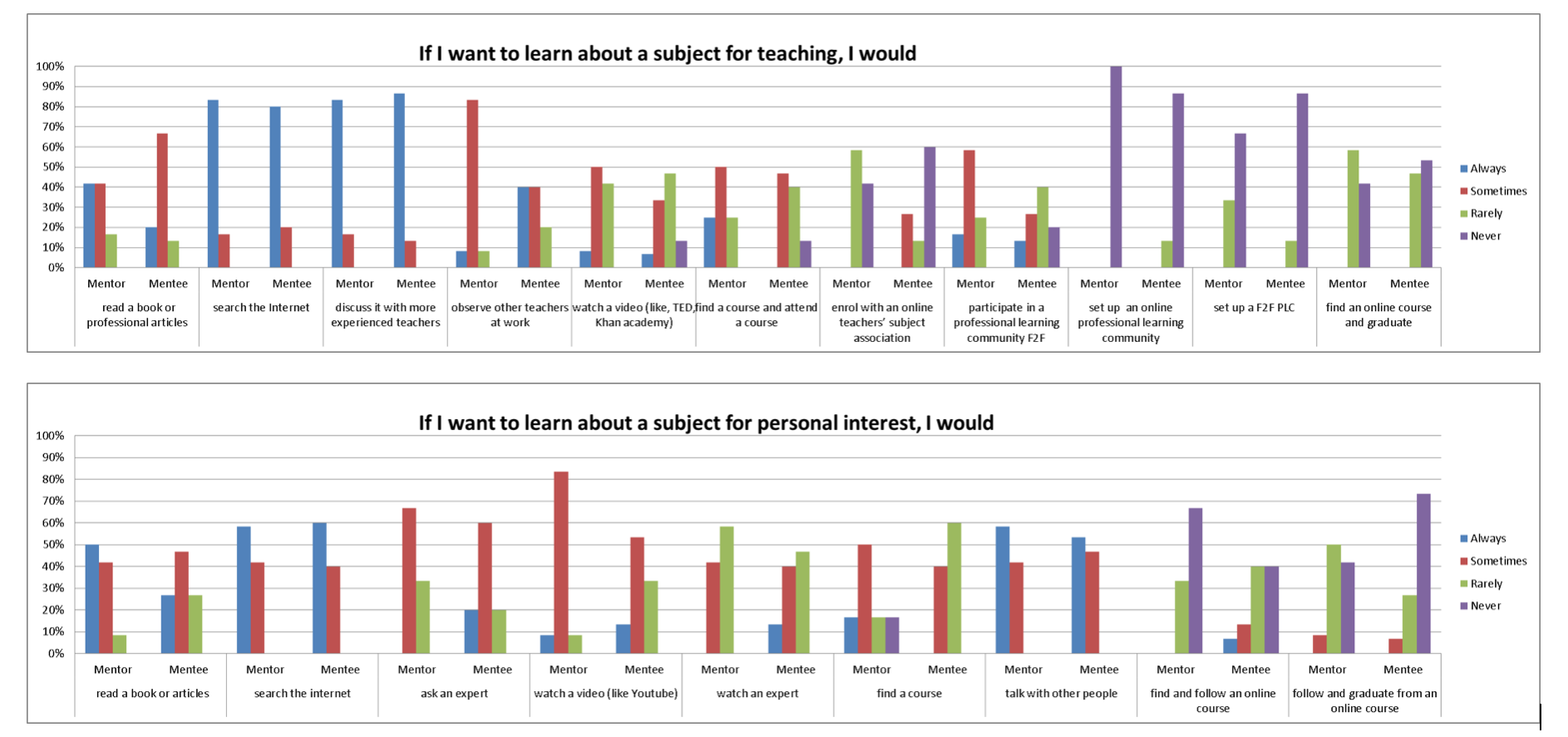 implications for teachers
taking responsibility for personal professional development
taking part in and initiating professional dialogue
taking a leadership role
sharing ideas, listening and planning together
being prepared to challenge the status quo
being prepared to change beliefs and practice
being open to constructive feedback
being observed and observing
becoming a lifelong learner
introducing collaboration to students
implications for headteachers
Headteachers can model norms and behaviour that promote an environment where more collaborative teacher learning can occur.

Ideally, headteachers can set aside time and allocate resources that establish opportunities which  enable teachers to work collaboratively.

As pedagogic leaders, headteachers can act as mentors and, as directors of staffing, also provide teachers with mentoring and ensure feedback to help them develop their skills.

Encourage new leaders to emerge and to distribute leadership roles.
.
Headteachers and other school leaders play essential roles in creating the conditions for meaningful collaboration among teachers and their learning.

Collaboration between schools requires thinking outside of the single institution but also requires joint planning at every level.

Create a culture of learning, sharing, co-planning, peer observation.

Headteachers, too, need to collaborate for their own professional learning.
implications for CPD/CPL organisations & HE
Read Carl Rogers (1969) Freedom to learn”

Ratio of time of input by facilitators to be no more than 30% 

Activity and sharing time for participants 70%

“Flipped Classrooms” approach

Increased use of technology - KISS (Keep it Simple Stupid)

short and regular meetings are better than one long session

recognise the expertise that lies within the learning group and allow it time

ensure that the space available is sufficient to support group interaction

make sure that breaks are long enough for informal ‘bonding’

collaborate with other organisations to provide highest quality learning opportunities

build in collaborative action research and action enquiry techniques 

celebrate achievement
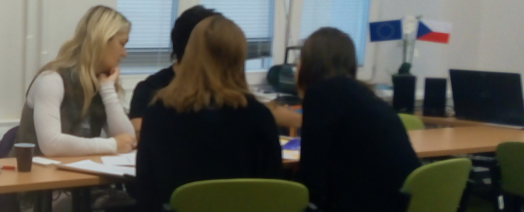 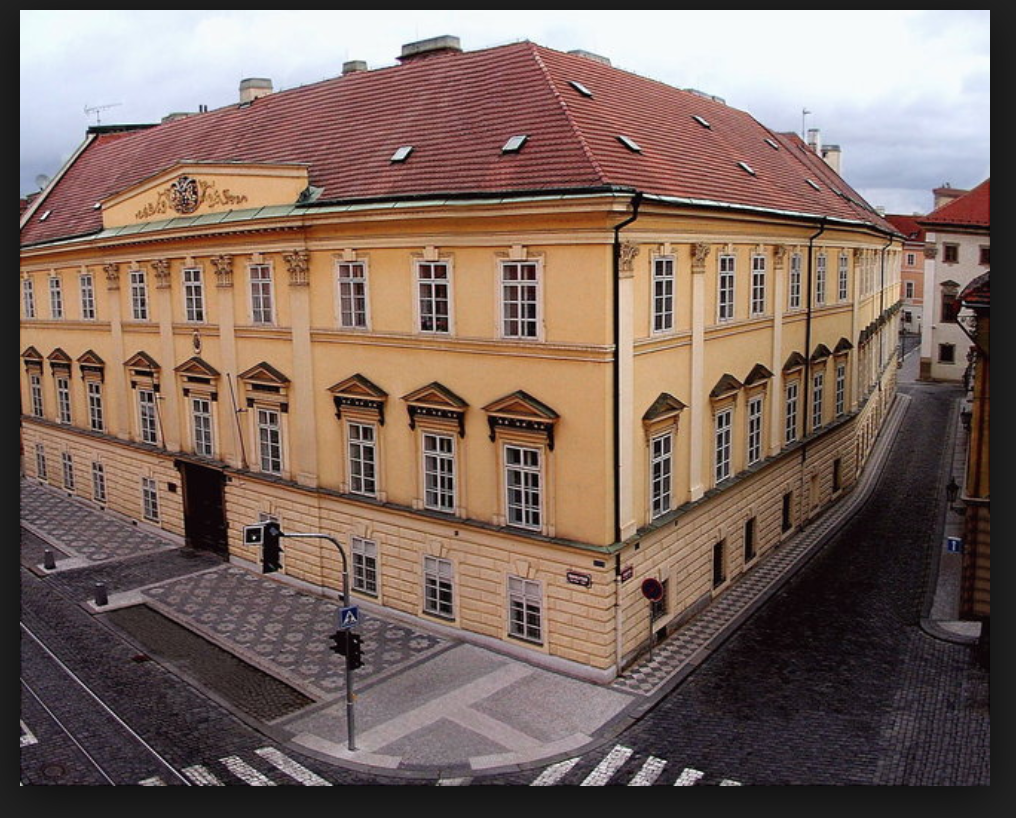 iMPLICATIONS FOR POLICY-MAKERS
Model collaboration and learning within the policy-making community.

National Teachers’ Contracts and Conditions of Service - establish professional learning time: minimum number of hours, days.

In planning the school year, establish common opportunities for collaboration between schools

Where there are inspections, recognise the value of collaboration as a feature of an effective school.

Establish a database of good practice and share this among schools and other educators

Support schools who seek to collaborate by adequately resourcing, for example, additional short-term funding, advice and, where necessary, specialist intervention from expert (CTL) staff to coach, monitor and mentor.

Harnessing the wisdom and opportunities at all levels through regular focussed local, regional and national: Headteacher forums, Middle Leader forums, Experienced Teacher forums, Newly-Qualified Teachers forums, (Teaching) Learning Assistants forums

Collaboration with and support for teachers subject or phase professional associations

Learning Repository where outcomes of collaborative educator learning are held and continually being supplemented

Supporting cross-phase collaboration which enhances student learning and raises the professional knowledge and understanding of colleagues in other phases.

Valuing and celebrating good practice in collaborative teacher learning in an annual ‘festival of learning’

Examine school architecture for opportunities to modify to allow innovative collaborative teaching and learning.

Build only new schools which serve team approaches, team-teaching and a creative curriculum, which develops both core and 21st century competency for the whole school community.
“Of the best leaders, they say we did it ourselves.” Lao Tse.
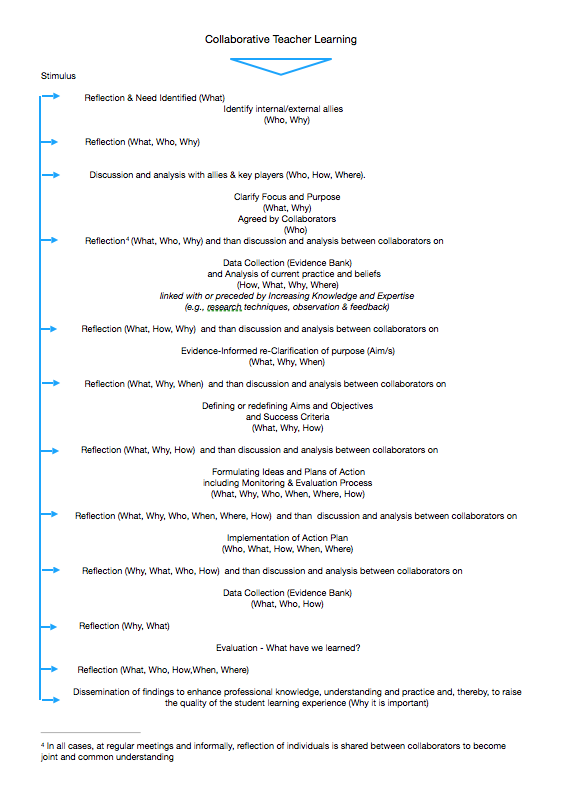 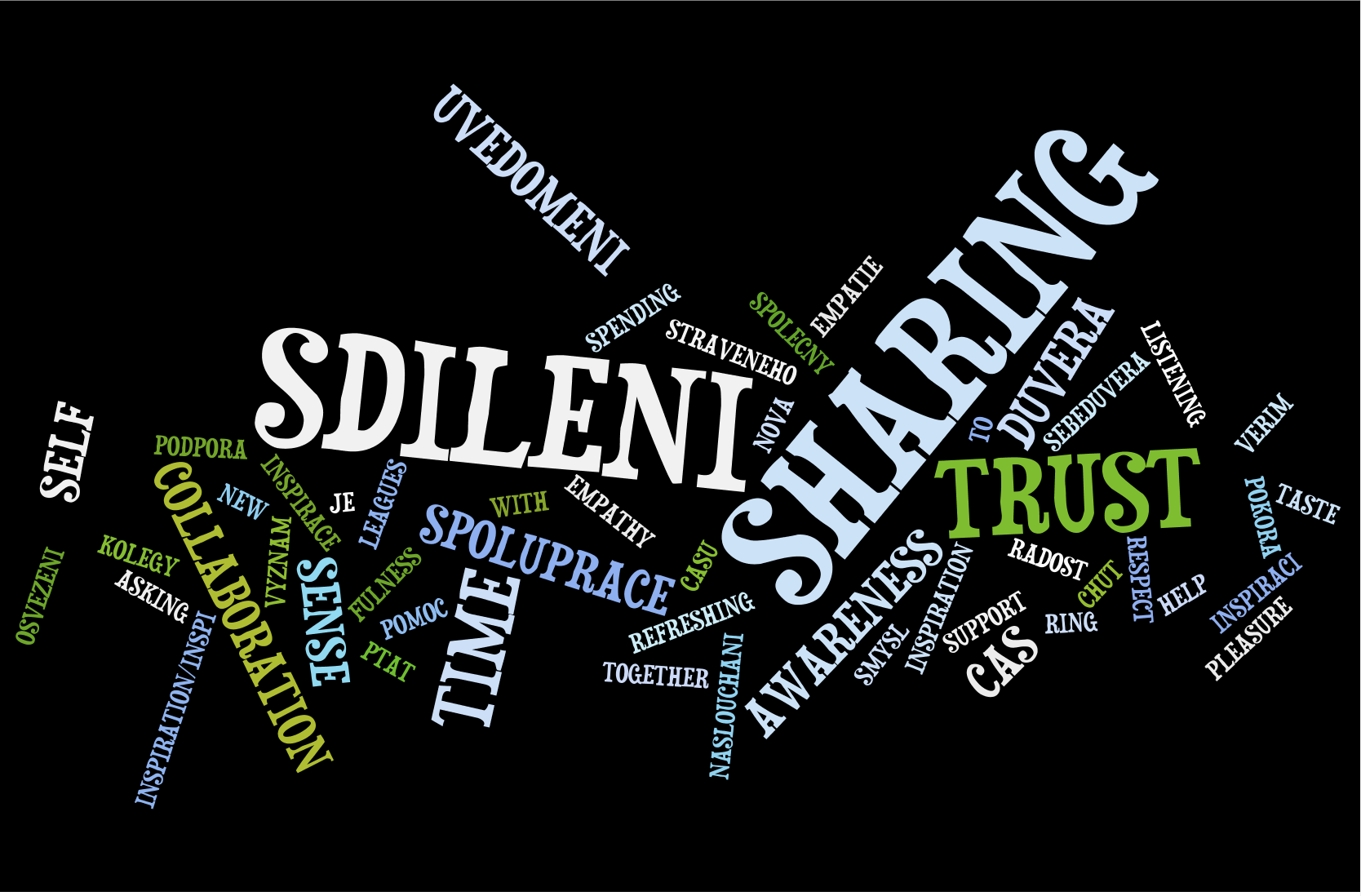 Last words from pilot group
Zpetna Vazba
Vážené kolegyně, vážení kolegové,
byli bychom vděčni, pokud byste mohli přispět k evaluaci projektu EFFeCT tím, že vyplníte tento krátký dotazník. Při publikování a šíření výsledků nebudou zveřejněny individuální údaje.

Dear Colleagues,
We would be grateful if you could contribute to the evaluation of the EFFeCT project by completing this short questionnaire. No individual data will be published when publishing and disseminating the results.
Zpetna Vazba
Vidíte ve spolupráci mezi mentorem (uvádějící učitel) a mentee (začínající učitel) kvalitativní posun? Jaký?  Do you see a qualitative shift in co-operation between mentor (teacher) and mentee (starting teacher)? What?

A.Obě paní kolegyně, účastnice projektu, se posunuly v tom, že si osvojily  dovednosti potřebné k fungování vztah mentor – mentee.   Podle jejich slov se jim daří pojmenovávat správně to, co chtějí řešit,  učily se , jak  zvolenou oblast své  společné práce řešit. V tomto směru došlo k posunu během  práce v projektu.
B. Ano, otevřenější komunikce, pomáhá sdílení metody, znalost postupu, struktura diskuze
C. ANO:YES Odborný růst obou účastníků. Stanovování a uvědomění si jasných cílů osobního rozvoje.  Hledání cest realizaci, vyhodnocování této cesty
D.  Spolupráce mezi novým a uvádějícím učitelem u nás byla vždy. Ale díky Vašemu projektu jsme techniky mentorování více prohloubili.      
E. Jejich spolupráce je kvalitnější, setkávají se pravidelně, účast v projektu přinesla rozšíření vzájemné spolupráce, která dříve probíhala spíše náhodně. .
F. Lepší zacílení na konkrétní problém, jak ze strany M, tak ze strany MEE a efektivnější způsoby řešení v praxi. Jasnější nastavení cílů.
Zpetna Vazba
2. Jaký přínos pro Vaši školu mělo využití mentoringu? What benefit did mentoring have for your school?
A. Konkrétní práce obou kolegyň zapojených v projektu Effect má  význam zejména pro ně samé, pro jeich osobní rozvoj.  Pro školu  má význam využití mentoringu  v případě, že se podaří nastavit systém podpory jednotlivých pedagogů, systém, v rámci kterého si budou mít jednotliví členové pdg. sboru šanci říci o podporu, pokud budou mít pocit, že ji potřebují.
B. Paní Mgr. …ova, která absolvovala program projektu Effect, má ve škole funkci metodika pro rozvoj čtenářství, účast v projektu jí pomůže k tomu, aby funkci metodika v práci s jednotlivými učiteli mohla realizovat na vyšší úrovni. + Zavedení systému práce se začínajícími učiteli         
C. Ve škole vedení lidí formou mentoringu dlouhodobě funguje. Projekt pomohl a zkvalitnil tuto podporu pedagogům. 
D.   Projekt Effect - mentoring svým zaměřením nabízel možnost rozvoje mentorských kompetencí především pro učitele kolektivních předmětů. Individuální spoluprácí s lektory, jejich ochotou zohlednit i specifické prostředí základního uměleckého školství bylo však možno získat cenné zkušenosti i jako učitel individuální výuky. Největším přínosem je jednoznačně spolupráce s ostatními učiteli, sdílení zkušeností, nápadů a postřehů, případné navázání další spolupráce.
E.  Mentee se posunul v konkrétní zadaném úkolu, na kterém s mentorem pracovali. Je si jistější ve své práci, podporu mentora vnímá jako přínos a chtěl by ji dále využívat. 
F. Otevřelo debaty na téma vzdělávání – přístupy učitele k žákům, uplatnění některých principů mentoringu ve výuce, ale i ve spolupráci v ped. sboru.
Zpetna Vazba
3. Jaké kroky jste podnikli na Vaší škole pro podporu kolaborativního učení, tedy učení se navzájem? What steps have you taken in your school to promote collaborative learning, that is learning from and with each other?
A. V rámci  fungování celého pedagogického sboru a  předmětových komisí připravují  pedagogové  společné vzdělávání v oblasti metodiky výuky – jedná se zejména o společné vzdělávání se v oblasti etické výchovy, metodiky výuky tv, matematika Hejného, rozvoj čtenářské gramotnosti, rozvoj  počítačové gramotnosti – využití  didaktické techniky ve výuce, vždy někdo ze sboru vede program pro ostatní.  Kromě seminářů  máme nastavený systém vzájemných hospitací, opět slouží k tomu, aby kolegové sdíleli zkuěšenosti,
B.  Vzájemné návštěvy učitelů v hodinách.
C.  Ve škole vedení lidí formou mentoringu dlouhodobě funguje. Projekt pomohl a zkvalitnil tuto podporu pedagogům.  
D. Intenzivnější schůzky daných oddělení, větší podpora ze strany vedení.
E. Vzájemné pravidelné schůzky učitelů jednotlivých ročníků a předmětů, vzájemné návštěvy v hodinách, otevřené hodiny pro kolegy, práce uvádějících učitelů, schůzky mentorů. 
F. Učitele si navzájem „otevřeli“ dveře svých tříd pro návštěvy svých kolegů. Zavedli jsme dobrovolné hospitace – pozvi mě do hodiny, přijdu se rád podívat….
Zpetna Vazba
4. Jaké změny jste zavedli nebo v budoucnu zavedete v praxi své školy v souvislosti s kolaborativním učením?  What changes have you introduced or will you put into practice in your school practice in the context of collaborative learning?
A. Budeme hledat zejména  finanční možnosti, jak se zařadit do práce školy  párové vyučování. Budeme hledat finanční prostředky, abychom mohli  organizovat podporu pdg. sboru prostřednictvím externích mentorů, dalším krokem by měla  být podpora interního mentoringu – vzdělávání v to oblasti, vytvoření prostoru pro tuto činnost (úleva v přímé pdg. činnosti pro mentorskou činnost…)
B. Chtěli bychom postupně se dostat k párovému učení..
C. Ve škole vedení lidí formou mentoringu dlouhodobě funguje. Projekt pomohl a zkvalitnil tuto podporu pedagogům.
D. Budeme neustále prohlubovat ☺
E. Úprava rozvrhů pro mentory, snížení počtu vyučovacích hodin, předávání zkušeností mentorů i mentee ostatním kolegům, pravidelné schůzky mentorů a vedení školy, proškolení dalších mentorů.
F. Od nového školního roku: 1x za čtvrtletí v rámci pg. rad – sdělování a předávání zkušeností a tipů do výuky s asistencí mentora (cíle + vyhodnocení) 
G. Děkuji celému týmu, který projekt připravil – byl to velmi cenný přínos do pedagogické praxe, s přesahem do efektivního vedení lidí ve školství.
Learning for the facilitator from CARL ROGERS
The Role of the facilitator of learning
Facilitators need to bear in mind the words of Carl Rogers, educator extraordinaire.

Rogers’ 10 basic assumptions
Human beings have a natural potentiality for learning.
Significant learning takes place when the subject matter is perceived by the learner as having relevance for his/her own purposes.
Learning which involves a change in self organisation–in the perception of oneself–is threatening and tends to be resisted.
Those learnings which are threatening to the self are more easily processed and assimilated when external threats are at a minimum.
When threats to the self are low, experience can be perceived in a differentiated fashion and learning can proceed.
Much significant learning is acquired through doing.	
Learning is facilitated when the learner participates responsibly in the learning process.
Self–initiated Learning which involves the whole person of the learner – feelings as well as intellect – is the most lasting and pervasive.
Independence, creativity, and self-reliance are all facilitated when self-criticism and self-evaluation our basic and evaluation by others is of secondary importance.
 The most socially-useful learning in the modern world is the learning of the process of learning, a continuing openness to experience and incorporation into oneself of the process of change.  

          
(NB I have changed references to ‘students’ and inserted ‘learner’ and included ‘her’.)
ROGERS (2) lessons for facilitators
Within the framework of advancing CTL, the role of facilitator (which among peers, that is, co-educators, might transfer knowledge not only between meetings - as practised among the project partners - but also within meetings to achieve the purpose for meeting) is important. 

The facilitator has much to do with setting the initial mood or climate of the group … experience.
The facilitator helps to elicit and clarify the purposes of the individuals … as well as the more general purposes of the group.
(S)He relies upon the desire of each learner to implement those purposes which have meaning for (her)him, as the motivational force behind significantly learning.
(S)He endeavours to organise and make easily available the widest possible range of resources for learning  .
(S)He regards (her)himself as a flexible resource to be utilised by the group.
In responding to expressions in the classroom group, (s)he accepts both the intellectual content and the emotionalised attitudes, and gathering to give each aspect the approximate degree of emphasis which it has for the individual or the group.
As the acceptant classroom climate becomes established, the facilitator is able increasingly to become a participant learner, a member of the group, expressing (her)his views as those of one individual only.
(S)He takes the initiative in sharing himself with the group – (her)his feelings as well as (her)his thoughts – in ways which do not demand or impose but represent simply a personal sharing which students (others) may take or leave.
Throughout the classroom experience, (s)he remains alert to the expression indicative of deep or strong feelings.
In (her)his functioning as a facilitator of learning, the leader endeavours to recognise and accept her/ his own limitations.